Recursos e Ações Autônomas de Impugnação
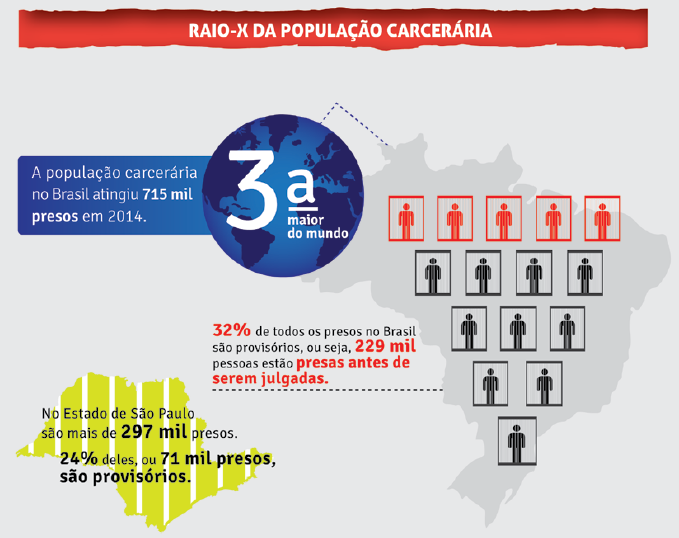 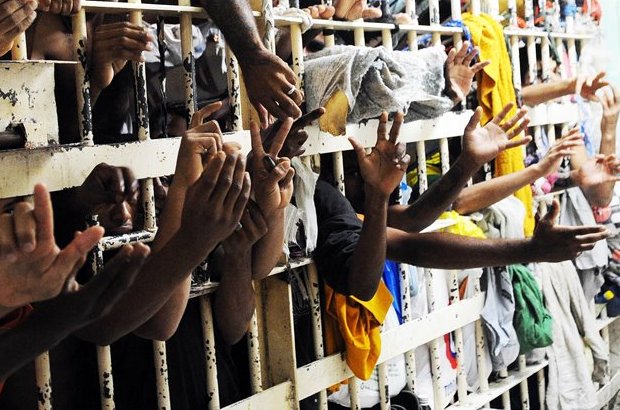 Palestrante: William Braga
1 – Habeas Corpus
1.1. Antecedentes históricos:
A) Direito espanhol: 
i) “manifestação das pessoas do reino de Aragão” (Coroa de Aragão – 1.428-1.592): tinha por objetivo permitir que as pessoas detidas fossem separadas da autoridade e apresentadas perante a Justiça, preservando-se a sua dignidade, com possibilidade, ainda, de serem transportadas para a chamada “casa de los manifestados” de Zaragoza (regime parecido com a liberdade provisória). Protegida a liberdade, permitia-se também a conversão do procedimento de cognição sumária para plena, de modo a viabilizar a análise do caso penal;
ii) “firma de derechos y agravios futuros o temidos”: antecessor do habeas corpus preventivo.
1 – Habeas Corpus
B) Direito anglo-saxão: já na primeira parte do século XIII, a expressão “habeas corpus”, no direito anglo-saxão, constituía uma fórmula processual civil, que continha uma ordem de trazer fisicamente um sujeito perante um Tribunal. Servia o instrumento, portanto, para assegurar a presença física de uma pessoa perante o Tribunal (não havia, portanto, neste primeiro momento, a vinculação entre o habeas corpus e a proteção da liberdade);
Habeas Corpus Act (1.679), reinado de Carlos II – a partir deste momento, o writ of habeas corpus passa a se destinar à tutela da liberdade individual propriamente dita, das pessoas acusadas de cometerem crimes. Em 1.816, o seu âmbito de aplicação é estendido para qualquer prisão ilegal.
1 – Habeas Corpus
C) Direito brasileiro: introduzido na ordem jurídica brasileira em 1.832, no Código Criminal do Império, no art. 340, que assim previa: “Todo cidadão que entender que ele, ou outro, sofre uma prisão ou constrangimento ilegal em sua liberdade, tem direito de pedir uma ordem de habeas corpus a seu favor". 
Em 1.871, amplia-se o objeto do habeas corpus, para se permitir que protegesse a simples ameaça na liberdade de locomoção (preventivo).
Em 1.891, passa a ter dignidade constitucional, estando previsto no art. 72, § 22: “dar-se-á Habeas Corpus sempre que o indivíduo sofrer violência ou coação, por ilegalidade, ou abuso de poder”.
Esta amplitude do texto constitucional deu origem à divergências de interpretação quanto ao âmbito de proteção do Habeas Corpus.
1 – Habeas Corpus
Surgiram, na verdade, três correntes: 
i) a capitaneada por Rui Barbosa, segundo a qual o remédio poderia ser usado sempre que um direito estivesse ameaçado, por ilegalidade ou abuso de poder;
ii) a que sustentava que o remédio somente se destinava à tutela da liberdade, em razão de sua origem histórica;
iii) a que proclamava que o remédio servia à proteção da liberdade, cabendo também em situações em que a ofensa à liberdade era meio de se ofender outro direito. Exemplo: ofender a liberdade religiosa, impedindo que alguém entre no templo. 
Esta última teoria é a que prevaleceu no âmbito do Supremo Tribunal Federal e foi chamada de “doutrina brasileira do habeas corpus”. 
Em 1926, o Habeas Corpus teve o âmbito de proteção reduzido à tutela da liberdade individual, o que se mantém até hoje. 



1.2. Natureza jurídica:
1 – Habeas Corpus
1.2. Natureza jurídica: ação autônoma de impugnação, de natureza mandamental e com status constitucional (não é recurso, como se poderia, em princípio, inferir a partir de sua inserção topográfica no CPP). Trata-se, ainda, de ação de procedimento sumário e cognição limitada.
Observação: o fato de o HC não ser ação de cognição ampla não impede, todavia, que o Tribunal possa analisar a prova pré-constituída. A sumarização da cognição tem por consequência impedir que se abra uma fase instrutória no procedimento ou que haja o esgotamento da análise probatória nos limites restritos do remédio. 
Em outras palavras: nada impede que o Tribunal analise provas e elementos informativos, para trancar o processo, por insignificância (não pode, por outro lado, absolver o paciente, por falta de provas).
1 – Habeas Corpus
1.3. Liminar: a liminar não está prevista no CPP – todavia, foi construída jurisprudencialmente, para que o juiz faça uma intervenção imediata. Tem dois requisitos: i) verossimilhança das alegações; ii) perigo da demora na solução final. 
1.4. Cabimento: cabe o habeas corpus contra ato de particular, policial, MP, juiz, tribunal, tribunal superior, que ameace ou atinja a liberdade de locomoção (mesmo que já tenha havido o trânsito em julgado). Pode ser: a) liberatório (ataca uma violação à liberdade já consumada); b) preventivo (serve para evitar a consumação iminente de uma ilegalidade ou abuso de poder sobre o direito de liberdade – resulta na concessão de salvo-conduto – exemplo: direito ao silêncio em CPI).
É instrumento de colateral attack: proteção da liberdade e via alternativa de ataque a decisões judiciais (inclusive contra sentenças já transitadas em julgado).
1 – Habeas Corpus
Exemplo de HC contra ato de particular na jurisprudência:
“Habeas Corpus. Internação involuntária em clínica psiquiátrica. Ato de particular. Ausência de provas e/ ou indícios de perturbação mental. Constrangimento ilegal delineado. Binômio poder-dever familiar. Dever de cuidado e proteção. Limites. Extinção do poder familiar. Filha maior e civilmente capaz. Direitos de personalidade afetados. - É incabível a internação forçada de pessoa maior e capaz sem que haja justificativa proporcional e razoável para a constrição da paciente. - Ainda que se reconheça o legítimo dever de cuidado e proteção dos pais em relação aos filhos, a internação compulsória de filha maior e capaz, em clínica para tratamento psiquiátrico, sem que haja efetivamente diagnóstico nesse sentido, configura constrangimento ilegal. Ordem concedida” (STJ – Terceira Turma – HC º35.301 – rel. Min. Nancy Andrighi – j. 03/08/2004).
1 – Habeas Corpus
1.5. Objeto: cabe HC quando alguém sofrer ou se achar na iminência de sofrer coação ilegal na liberdade de ir e vir.  
“Art. 648.  A coação considerar-se-á ilegal:
I - quando não houver justa causa – (prova da materialidade e indícios de autoria – art. 395 do CPP).
II - quando alguém estiver preso por mais tempo do que determina a lei (excesso de prazo);
III - quando quem ordenar a coação não tiver competência para fazê-lo;
IV - quando houver cessado o motivo que autorizou a coação (v.g. – acusado preso para a garantia da instrução, após esta fase);
V - quando não for alguém admitido a prestar fiança, nos casos em que a lei a autoriza (ou para pedir a dispensa de fiança);
VI - quando o processo for manifestamente nulo;
VII - quando extinta a punibilidade (art. 107 do CP)”.
Pode-se, também, pelo HC se discutir a constitucionalidade de uma norma.
1 – Habeas Corpus
1.6. Súmulas sobre o não cabimento do Habeas Corpus:
Súmula 693 (STF): “Não cabe ‘habeas corpus’ contra decisão condenatória a pena de multa, ou relativo a processo em curso por infração penal a que a pena pecuniária seja a única cominada”.
Súmula 695: “Não cabe ‘habeas corpus’ quando já extinta a pena privativa de liberdade”.  
1.7. Decisões recentes das Cortes Superiores sobre não cabimento de HC:
“Diante da hipótese de habeas corpus substitutivo de recurso próprio, a impetração não deve ser conhecida, segundo orientação jurisprudencial do Supremo Tribunal Federal e deste Superior Tribunal de Justiça. Contudo, ante as alegações expostas na inicial, afigura-se razoável a análise do feito para verificar a existência de eventual constrangimento ilegal” (STJ – Quinta Turma – HC nº 373.580 – rel. Min. Joel Ilan Pacio – j. 22/11/2016).
1 – Habeas Corpus
“A Terceira Seção desta Corte, seguindo entendimento firmado pela Primeira Turma do col. Pretório Excelso, firmou orientação no sentido de não admitir a impetração de habeas corpus em substituição ao recurso adequado, situação que implica o não-conhecimento da impetração, ressalvados casos excepcionais em que, configurada flagrante ilegalidade apta a gerar constrangimento ilegal, seja possível a concessão da ordem de ofício” (STJ – Quinta Turma – HC nº 368.323/RS)
Críticas:
A) posição contraria a tradição jurídica brasileira sobre o Habeas Corpus (comparável apenas à época do regime militar);
B) Ainda que caiba recurso, isto não impede a escolha da parte pela impetração de Habeas Corpus.
C) Em se tratando da preservação da liberdade, o HC é mais efetivo.
1 – Habeas Corpus
1.7. Competência: 
HC deve ser impetrado para a autoridade jurisdicional capaz de evitar ou desfazer o ato questionado. 
Em caso de erro de endereçamento, juiz ou tribunal tem o dever de corrigi-lo: 
“Art. 649.  O juiz ou o tribunal, dentro dos limites da sua jurisdição, fará passar imediatamente a ordem impetrada, nos casos em que tenha cabimento, seja qual for a autoridade coatora”.
Regras de competência:
Juiz de 1º grau: ato de particular/autoridade policial – em caso de concessão da ordem, existe o recurso de ofício – art. 574, I, CPP;
Tribunal de Justiça/TRF: ato de juiz de primeiro grau;
STJ: ato de Tribunal;
STF: ato de Tribunal Superior ou competência originária.
1 – Habeas Corpus
HC contra ato de Juiz do JECRIM: competência da Turma Recursal;
HC contra ato de Turma Recursal: jurisprudência atual entende que o HC deve ser impetrado junto ao TJ ou TRF respectivo, superando a súmula 690 do STF.
HC contra ato de promotor/procurador: deve ser impetrado perante o Tribunal ao qual estas autoridades estão sob jurisdição.
1.8. Legitimidade: 
Qualquer do povo pode impetrar HC (em nome próprio ou de terceiro);
MP.
Pessoa Jurídica pode impetrar HC, já que pode ser responsabilizada criminalmente e o remédio serve de instrumento de colateral attack.
1 – Habeas Corpus
1.8. Procedimento:
i) impetração (digital); ii) análise da liminar (ou determinação para emenda da inicial); iii) requisição de informações da autoridade coatora; iv) manifestação do MP; v) decisão.
Vale lembrar a impossibilidade, via de regra, de impetração de novo Habeas Corpus contra o indeferimento da liminar (súmula 691 do STF).
Esta súmula, no entanto, tem sido relativizada, pelo próprio STF, nos casos teratológicos.
1.9. Recurso em Habeas Corpus:
Interposto em face das decisões denegatórias ou de não conhecimento de HC, perante o STF (quando o prolator for STJ – “única instância” – ou seja, nos processos de competência originária do STJ) ou perante o STJ (quando o prolator é TJ ou TRF), em 05 dias.
Trata-se, portanto de recurso exclusivo da defesa (como é recurso, exige capacidade postulatória), mas não tem preparo.
2 – Revisão Criminal
1. Natureza jurídica: Apesar de prevista no CPP no Título que trata dos recursos, a revisão criminal, tal como o Habeas Corpus, constitui uma ação autônoma de impugnação, de competência originária dos Tribunais, destinada à rescisão da coisa julgada desfavorável ao réu. 
A revisão criminal situa-se numa linha de tenção entre a segurança jurídica e a necessidade de se rescindir a coisa julgada, para se evitar a punição de um inocente (ou a equivocada aplicação do ordenamento penal). 
Trata-se, pois, de um instituto excepcional, cujas hipóteses de admissibilidade estão expressamente previstas em lei.  
2. Pressuposto da revisão criminal: existência de sentença penal condenatória ou absolutória imprópria transitada em julgado (não cabe revisão criminal para mudança de fundamento da absolvição).
2 – Revisão Criminal
3. Cabimento (art. 621 do CPP):
I - quando a sentença condenatória for contrária ao texto expresso da lei penal ou à evidência dos autos;
Na verdade, apesar de o dispositivo limitar o cabimento da revisão criminal à contrariedade ao texto expresso da lei penal, admite-se a insurgência também nos casos em que haja ofensa à norma processual penal ou à própria Constituição.
Por isso, nulidades (absolutas) podem ser objeto de arguição na revisão criminal. Aliás, o art. 626 do CPP é expresso em admitir a possibilidade de o Tribunal anular a sentença ou acórdão combatidos.
Esta hipótese de cabimento trata do chamado conflito hermenêutico: reabre-se a discussão quanto à interpretação da norma.
Lei mais benéfica: competência para aplicar é do juiz da execução (súmula 611); Possibilidade de revisão criminal, para aplicação de entendimento jurisprudencial (principalmente depois do NCPC).
2 – Revisão Criminal
O inciso I do art. 621 do CPP trata ainda do cabimento da revisão criminal quando a sentença condenatória for contrária à evidência dos autos. Neste caso, o conflito se dá entre a realidade que emerge do conjunto probatório e a decisão judicial. 
No entanto, diante da redação do artigo, é comum os Tribunais deixarem de apreciar a revisão, argumentando que a pretensão não indica uma contrariedade evidente entre a decisão e as provas.  
PENAL E PROCESSO PENAL - REVISÃO CRIMINAL. SENTENÇA TRANSITADA EM JULGADO. ART. 621, I, DO CÓDIGO PENAL. CONDENAÇÃO CONTRÁRIA À EVIDÊNCIA DOS AUTOS. MATÉRIA APRECIADA EM APELAÇÃO. MANEJO INADEQUADO DA AÇÃO REVISIONAL COMO SEGUNDA APELAÇÃO. NÃO CONHECIMENTO. DECISÃO UNÂNIME.1 - Revisão criminal não pode ser usada para nova valoração das provas já exaustivamente analisada em primeira instância e em sede de apelação. 2 - Não se pode confundir revisão criminal, que tem requisitos específicos para o seu ajuizamento, com novo recurso de apelação. 3 - Pedido não conhecido por unanimidade” (TJPE – RC nº 3.702.730 – rel. Des. Claudio Jean Nogueira Virgíneo – j. 03/12/2015). 



II - quando a sentença condenatória se fundar em depoimentos, exames ou documentos comprovadamente falsos;
III - quando, após a sentença, se descobrirem novas provas de inocência do condenado ou de circunstância que determine ou autorize diminuição especial da pena.
2 – Revisão Criminal
II - quando a sentença condenatória se fundar em depoimentos, exames ou documentos comprovadamente falsos;
Vale destacar, em relação a esta hipótese, que o autor da falsidade não precisa ter sido processado ou condenado, bastando a comprovação do falso (em justificação ou em ação declaratória de falsidade, no cível). 
A prova falsa tem de ter servido de base à condenação (ou seja, tem de ter existido nexo causal entre a prova falsa e a condenação do agente).
III - quando, após a sentença, se descobrirem novas provas de inocência do condenado ou de circunstância que determine ou autorize diminuição especial da pena.
Conceito de prova nova: provas que não foram introduzidas no processo (pré-existentes ou posteriores à sentença) ou não foram apreciadas. 
Prova nova não precisa levar à absolvição (pode servir à redução da pena) – esta prova é produzida com a cautelar, distribuída na comarca onde se pretende a produção
2 – Revisão Criminal
4. Prazo: Não existe prazo para o ajuizamento da revisão criminal (pode ser manejada mesmo depois do cumprimento da pena).
Veda-se, apenas, a reiteração do pedido – art. 622, parágrafo único, do CPP.
5. Legitimidade: réu, transferindo-se ao CADI (cônjuge, companheiro/a, ascendente, descendente, irmão) em caso de falecimento. 
MP: não tem legitimidade. 
6. Competência: do tribunal que proferiu a última decisão ou do tribunal a que esta vinculado o juiz prolator da sentença atacada. No caso dos Tribunais Superiores, só analisarão a revisão criminal se a questão discutida na ação tiver sido por eles enfrentada. 
7. Limites: vedação da reformatio in pejus – art. 626, parágrafo único, do CPP. Não cabimento da mutatio libelli: havendo divergência entre o fato denunciado e as provas, deve haver a absolvição – súmula 453 do STF.
Por outro lado, mesmo nos processos de competência do Tribunal do Júri, pode haver a absolvição (a correção de injusta prevalece sobre a soberania do júri)
Pode, ainda, ser fixado valor de indenização, em caso de absolvição.
3 – Mandado de Segurança
1. Natureza jurídica: Tal como o Habeas Corpus e a Revisão Criminal, o Mandado de Segurança constitui uma ação autônoma de impugnação, de competência originária dos Tribunais, destinado à proteção dos indivíduos contra as ilegalidades praticadas pelos agentes públicos. Alcançou dignidade constitucional com o texto de 1934. Não foi reproduzido na Constituição de 1937, mas depois aparece em todas as Constituições brasileiras. É ação de cognição sumária e rito especial.
2. Objeto: proteção de direito líquido e certo, não amparado por Habeas Corpus ou Habeas Data, sempre que alguém sofrer ou estiver na iminência de sofrer ilegalidade ou abuso de poder, por parte de autoridade.
Definição de direito líquido e certo (Hely Lopes): 
“direito líquido e certo é o que se apresenta manifesto na sua existência, delimitado na sua extensão e apto a ser exercido no momento da impetração. Por outras palavras, o direito invocado, para ser amparável por mandado de segurança, há de vir expresso em norma legal e trazer em si todos os requisitos e condições de sua aplicação ao impetrante: se sua existência for duvidosa; se sua extensão ainda não estiver delimitada; se seu exercício depender de situações e fatos ainda indeterminados, não rende ensejo à segurança, embora possa ser defendido por outros meios judiciais." (Mandado de Segurança, Ação Popular, Ação Civil Pública, Mandado de Injunção, Habeas Data, Malheiros Editores, 15ª edição, São Paulo, 1994, p. 25 – grifado).
3 – Mandado de Segurança
Vedações ao MS (art. 5º da Lei nº 12.016/2009):
Art. 5º  Não se concederá mandado de segurança quando se tratar: 
I - de ato do qual caiba recurso administrativo com efeito suspensivo, independentemente de caução (há, nesse caso, outro instrumento capaz de reparar a lesão); 
II - de decisão judicial da qual caiba recurso com efeito suspensivo (há, nesse caso, outro instrumento capaz de reparar a lesão); 
III - de decisão judicial transitada em julgado. 
Também não cabe mandado de segurança contra lei em tese (súmula 266 do STF).
Na esfera criminal, é usado para impugnar ato judicial, não atacável por recurso dotado de efeito suspensivo ou Habeas Corpus. 
3. Liminar: admite a concessão de liminar, desde que demonstrada a verossimilhança da alegação e o perigo da demora.
3 – Mandado de Segurança
3. Legitimidade ativa: titular do direito líquido e certo violado. Pode o MP impetrar MS, para defesa da pretensão acusatória, não protegida por recurso dotado de efeito suspensivo. Neste caso, no entanto, o réu deve ser citado como litisconsorte passivo necessário – súmula 701 do STF.
4. Legitimidade passiva: autoridade que praticou o ato coator ou que determinou a sua prática. Particular não pode ser sujeito passivo de MS (ao contrário do HC).
5. Competência (similar à do HC).
6. Procedimento: não cabe dilação probatória. A petição deve estar subscrita por advogado. O mandado de segurança prescreve em 120 dias e está sujeito ao pagamento das custas (segue o regime jurídico do CPC). Mas não há condenação ao pagamento de honorários. 
Recebida a inicial, o juiz notifica o coator, para prestar informações, dando-se ciência ao órgão de representação judicial da PJ. Na sequência, ouve-se o MP. Sendo concedida a segurança, tem reexame necessário.
4 – Teoria Geral dos Recursos
1. Fundamento do sistema recursal: i) falibilidade humana; ii) inconformismo do prejudicado. 
2. Conceito: recurso é um remédio jurídico atribuído às partes, por meio do qual se solicita a anulação ou modificação de uma resolução judicial que produziu um gravame ao recorrente no processo em que a decisão foi proferida (excepcionalmente, admite-se o recurso do assistente de acusação não habilitado).
3. Fundamento jurídico: princípio do duplo grau de jurisdição (art. 8º, II, h, da CADH) – exceção nas hipóteses de competência originária dos Tribunais. 
Mas e nos casos em que o réu é absolvido em primeiro grau e condenado em segundo? Há violação ao duplo grau de jurisdição? Pensamos que sim (caso Mohamed x Argentina – Corte Interamericana de Direitos Humanos)
4 – Teoria Geral dos Recursos
“O Tribunal observa que este caso apresenta a particularidade de que o acusado (...) foi condenado em segunda instância por tribunal que anulou a absolvição do tribunal distrital. Para determinar se o Sr. Mohamed tinha o direito de recorrer da sentença para juiz ou tribunal superior deve determinar se a proteção consagrada no artigo 8.2.h da Convenção Americana faz uma exceção, como Argentina argumenta, quando o acusado foi declarado condenado por um tribunal para em julgamento de um recurso contra absolvição. 
91. O artigo 8.2 da Convenção dispõe sobre a proteção de garantias mínimas para "pessoa acusada de um crime." (...). O Tribunal considera que o artigo 8.2 refere-se, em termos gerais, às garantias mínimas de uma pessoa que está sujeita a uma investigação e processo penal. Estas garantias mínimas devem ser protegidas dentro do contexto das várias etapas do processo criminal, que inclui a investigação, acusação, julgamento e condenação. 
(...) Resulta contrário ao propósito deste direito específico que ele não seja garantido àquele que é condenado por decisão judicial que revoga uma decisão absolutória. Interpretar o contrário significaria deixar o condenado desprovido de recurso contra a condenação. Trata-se de uma garantia do indivíduo frente ao Estado e não somente um guia que orienta o desenho dos sistemas de impugnação dos ordenamentos jurídicos dos Estados partes da Convenção. 
(...)
A Corte tem afirmado que o art. 8.2.h. da Convenção se refere a um recurso ordinário, acessível e eficaz. (...). Deve entender-se que, independentemente do regime do sistema recursal adotado pelos Estados-Partes e da denominação dada ao meio de impugnação da sentença condenatória, para que este seja eficaz, deve constituir um meio adequado para procurar a correção de uma condenação errônea. Isto requer que possam ser analisadas questões fáticas, jurídicas, probatórias em que se baseia a sentença impugnada (...). Por consequência, as causas de pedir do recurso devem possibilitar um controle amplo dos aspectos impugnados da sentença condenatória” (disponível em http://www.tc.gob.pe/corte_interamericana/seriec_254_esp.pdf - tradução livre).
4 – Teoria Geral dos Recursos
4. Classificação dos recursos:
i) ordinários (permitem a revisão de fatos e de direito) e extraordinários (permitem a revisão apenas de matéria jurídica);
ii) totais (impugnam a totalidade das questões resolvidas) e parciais (impugnam apenas parte das questões resolvidas).
iii) de fundamentação livre (a lei não restringe a fundamentação a ser usada) e de fundamentação vinculada (a lei limita a matéria que pode ser impugnada).
iv) horizontais (resolvem-se pelo mesmo órgão jurisdicional prolator da decisão combatida) e verticais (resolvem-se pelo Tribunal Superior).
v) voluntários (dependem da manifestação da parte) e obrigatórios (reexame necessário, nas hipóteses de sentença que concede HC; reabilitação – crítica: trata-se de um autêntico ranço inquisitório e uma ofensa ao sistema acusatório trazido pela CF/88).
4 – Teoria Geral dos Recursos
5. Efeitos dos recursos:
A) impeditivo da formação da coisa julgada: o recurso é um desdobramento do processo existente – na pendência do recurso, não há constituição da coisa julgada;
B) Devolutivo: a interposição do recurso devolve o conhecimento da matéria ao tribunal. Divide-se quanto: i) extensão (identifica o que o tribunal irá analisar); ii) profundidade (matéria com que o tribunal irá trabalhar)
C) Regressivo: devolve o conhecimento da matéria ao próprio juiz que proferiu a decisão.
D) Suspensivo: impede que a decisão produza de imediato os seus efeitos. 
E) Extensivo: a decisão favorável a um réu se estende aos demais, se não fundada em aspectos meramente subjetivos.
4 – Teoria Geral dos Recursos
6. Princípios aplicáveis aos recursos:
Princípio da jurisdicionalidade: em regra, os recursos devem ser julgados por órgão jurisdicional superior àquele que proferiu a decisão. 
Princípio acusatório: torna incompatível o recurso de ofício; impedem a produção de prova de ofício, pelo relator. 
Princípio da presunção de inocência: na pendência do julgamento do recurso, subsiste a presunção de inocência (crítica à execução antecipada da pena);
Princípio do contraditório e da ampla defesa: deve-se observar o direito à apresentação das razões (inaplicabilidade do art. 601 do CPP) e das contrarrazões; deve-se observar a necessidade de intimação da parte da data da sessão de julgamento do recurso; 
Princípio da motivação: acórdão sem motivação suficiente é nulo.
4 – Teoria Geral dos Recursos
Princípio da fungibilidade: um recurso pode ser conhecido no lugar de outro, desde que não haja má-fé – art. 579 do CPP (e o recurso tenha sido interposto no prazo do recurso correto). Os tribunais, por outro lado, não costumam aplicar a fungibilidade quando houver erro grosseiro e inexistir controvérsia jurisprudencial acerca do recurso cabível (dúvida objetiva). 
Princípio da unirecorribilidade: em regra, cada decisão desafia apenas um único recurso;
Princípio da motivação: todo recurso deve ser fundamentado.
Princípio da vedação da reformatio in pejus: tribunal não pode agravar a situação do réu, em recurso exclusivo da defesa – art. 617 do CPP.
Princípio da indisponibilidade recursal – o acusador público não pode desistir do recurso interposto.
4 – Teoria Geral dos Recursos
7. Interposição: os recursos são interpostos por petição ou por termo nos autos, dentro do prazo legal, sob pena de não conhecimento. O STJ determinou a inaplicabilidade do NCPC quanto aos prazos:

PROCESSUAL PENAL. AGRAVO REGIMENTAL NOS EMBARGOS DE DIVERGÊNCIA EM RECURSO ESPECIAL. INTEMPESTIVIDADE. CONTAGEM DO PRAZO. ART. 798 DO CÓDIGO DE PROCESSO PENAL - CPP. PREVISÃO ESPECÍFICA. AGRAVO REGIMENTAL DESPROVIDO. 1. Esta Corte já se manifestou no sentido de que em ações que tratam de matéria penal ou processual penal não incidem as novas regras do Código de Processo Civil - CPC, referentes à contagem dos prazos em dias úteis (art. 219 da Lei 13.105/2015). 2. Desta forma, a despeito de os embargos de divergência ser regulado inteiramente pelo novo CPC, inclusive quanto ao prazo - arts. 1.043 e 1.044 -, verifica-se que como esse último diploma normativo é aplicado de forma suplementar ao processo penal e ante a existência de norma específica a regular a contagem do prazo - art. 798 do CPP -, o mesmo deve ser contabilizado de forma contínua e não segundo a previsão do art. 219 da novel legislação. Agravo regimental desprovido” (STJ – Terceira Seção – AgRg nos Edcl nos EREsp nº 1.525.196/MG – rel. Joel Ilan Paciornik).
4 – Teoria Geral dos Recursos
Duas súmulas a respeito de contagem de prazo:
Súmula 310 do STF: “Quando a intimação tiver lugar na terça-feira, ou a publicação com efeito de intimação ocorrer neste dia, o prazo judicial terá início na segunda-feira imediata, salvo se não houver expediente, caso em que começará no primeiro dia útil que se seguir”.
Súmula 710 do STF: “No processo penal, contam-se os prazos da data da intimação, e não da juntada do mandado ou da carta precatória ou de ordem”.
8. Preparo: exigido nos crimes de ação penal privada (inclusive para a defesa, salvo se o réu for pobre), sob pena de deserção.
4 – Teoria Geral dos Recursos
8. Pressupostos (requisitos) recursais: 
objetivos: 
cabimento: possibilidade de interposição de recurso no caso concreto. 
adequação: recurso eleito deve ser compatível com a situação concreta. 
tempestividade:
preparo:
ii) subjetivos: 
Legitimidade (assistente de acusação – ofendido ou, na falta, CADI – atividade supletiva à do MP);
existência de gravame;

9. Análise do recurso: 
Juízo de admissibilidade (pressupostos) e Juízo de Mérito
4 – Teoria Geral dos Recursos
10. Descabimento da intervenção do MP em segundo grau: 
MP não é parte imparcial – acusação;
Nas hipóteses em que o MP pede a acusação, não faz como custos legis, mas sim como acusador público vinculado à observância dos princípios da legalidade, objetividade e impessoalidade. 
MP já se manifesta em primeiro grau e é regido pelo princípio da unidade  - assim, permitir uma dupla manifestação do mesmo órgão viola a paridade de armas, afetando o contraditório e ampla defesa.
5 – Recursos em Espécie
Apelação: Anotações gerais:
Recurso ordinário por excelência: permite órgão jurisdicional superior revisar a decisão de origem, em sua integralidade.
Apelação pode ser interposta por petição ou termo nos autos.
Primeiro se interpõe o recurso e depois se apresentam as razões;
Prazo de interposição: 05 dias, contados da intimação, sob pena de formação da coisa julgada (15 dias para assistente não habilitado, contados do dia em que terminar o prazo do MP);
Prazo de oferecimento das razões/contra: 08 dias – a inobservância deste prazo é vista pela jurisprudência como mera irregularidade;
1.1. Cabimento da apelação:
Sentença de condenação ou absolvição (inclui absolvição sumária do júri e do rito comum – salvo quando há extinção da punibilidade - REse);
5 – Recursos em Espécie
ii) Decisões definitivas ou com força de definitivas: trata-se das chamadas decisões interlocutórias mistas (encerram o processo sem julgamento do mérito ou finalizam uma etapa do procedimento), não impugnáveis por recurso em sentido estrito. Exemplos: decisão que acolhe a exceção de coisa julgada; decisão proferida em sede de medidas assecuratórias reais (indeferimento do levantamento do sequestro de bens);
iii) Júri (lembrar que a apelação contra as decisões do júri tem fundamentação vinculada – ou seja, tem de ser indicado, na interposição em qual alínea está amparada a pretensão recursal – súmula 713 do STF). Hipóteses: 
nulidade após pronúncia (plenário + nulidades absolutas); 
sentença contrária à lei expressa ou à decisão dos jurados (nesse caso o tribunal corrige, sem submissão a novo plenário);
5 – Recursos em Espécie
c) Houver erro no tocante à aplicação da pena (tribunal, igualmente, apenas corrige a aplicação da pena);
d) Decisão dos jurados é manifestamente contrária à prova dos autos (novo julgamento, por novo conselho de sentença – só se admite uma apelação com base neste fundamento, independentemente de quem tenha recorrido) – Defensoria Pública, no entanto, tem tese institucional em sentido diverso:
“Quando o réu é condenado no segundo júri, realizado por força do acolhimento de recurso com base no art. 593, III, d, do Código de Processo Penal, deve ser assegurado o duplo grau de jurisdição com base na mesma alínea, em relação a outras circunstâncias que não tenham sido abordadas no primeiro recurso, afastando-se a previsão do art. 593, §3º, do Código de Processo Penal.” 
Incidência do princípio da non reformatio in pejus indireta.



incidência do princípio da non reformatio in pejus indireta.
5 – Recursos em Espécie
1.2. Processamento: i) juiz recebe o recurso (se a apelação não for recebida, cabe recurso em sentido estrito); ii) oferecimento de razões e contrarrazões (em 08 dias – pode o réu requerer a apresentação de razões diretamente no Tribunal); iii) apresentação de parecer pela PGJ; iv) elaboração de relatório; v) encaminhamento ao revisor; vi) inclusão em pauta; vii) julgamento. 
2. Recurso em sentido estrito: rol é taxativo (decisões interlocutórias mistas não previstas no art. 581 do CPP são impugnáveis por apelação). 
2.1: Cabimento:
Decisão que não receber denúncia ou queixa (inclui-se o aditamento); 
Decisão que concluir pela incompetência do Juízo;
Decisão que acolher as exceções (salvo suspeição);
Decisão de pronúncia;
Decisões sobre fiança e concessão de liberdade;
5 – Recursos em Espécie
f) Decisão que julgar quebrada a fiança ou perdido o seu valor; (quebramento da fiança ocorre quando o réu descumpre as condições previstas no art. 327  e 328 do CPP e quando comete outra infração – perde metade do valor e o réu é preso – já a perda do valor ocorre quando o réu é condenado e não se apresenta à prisão para o cumprimento da pena);
g) Decisão que decretar a prescrição ou julgar extinta a punibilidade;
h) Decisão que indeferir o pedido de reconhecimento da prescrição ou de outra causa extintiva da punibilidade;
Decisão que conceder ou negar HC; 
j) sursis: inciso inaplicável (ou sursis é concedido/negado na sentença, sendo atacável por apelação ou é concedido/negado na execução, sendo atacável por agravo. A revogação se dá na execução da pena e, por isso, também é atacável por agravo);
5 – Recursos em Espécie
k) livramento: também é atacável por agravo.
l) Decisão que anular o processo;
m) Decisão que incluir jurado na lista geral ou dela o excluir;
n) Decisão que denegar a apelação ou julgá-la deserta;
o) Decisão que ordenar a suspensão do processo, em virtude de questão prejudicial. 
q) Unificação de penas (agravo);
r) Decisão que resolver o incidente de falsidade; 
s) MS (agravo);
t) Conversão de multa em prisão simples (não existe mais);
2.2. Tempestividade: 05 dias para interpor e 02 para arrazoar.
2.3. Legitimidade: MP, querelante, réu, procurador ou defensor, assistente de acusação.
5 – Recursos em Espécie
2.4. Sempre há o juízo de retratação. Se houver a retratação, pode a outra parte recorrer, por simples petição, desde que, evidentemente, seja a decisão recorrível. 
2.5. O REse tem efeito suspensivo: i) decretar a perda da fiança; ii) denegar a apelação; iii) julgar deserta a apelação. 
2.6. O REse sobe nos próprios autos: i) decisão que não receber denúncia ou queixa; ii) que acolher as exceções; iii) que pronunciar o réu (salvo se houver mais de um e os outros se conformarem); iv) que decretar a prescrição; v) que conceder ou denegar HC. Nos demais casos, o recurso tem que subir por instrumento, sendo peças obrigatórias: i) decisão; ii) certidão de intimação; iii) termo de interposição.
5 – Recursos em Espécie
3. Embargos Infringentes e de Nulidade: recursos destinados à impugnarem acórdãos proferidos em julgamento de apelação, de recurso em sentido estrito ou de agravo em execução, por votação não unânime (o primeiro ataca o mérito; o segundo, aspecto processual). Trata-se de recurso exclusivo da defesa. 
Neste caso, as razões já devem acompanhar o recurso, a ser interposto no prazo de 10 (dez) dias. 
Recurso fica restrito aos limites da divergência da Turma Julgadora. 
Problema: divergência parcial e a interposição de recursos aos Tribunais Superiores (para o STJ, a oposição de infringentes interrompe o prazo para a interposição dos recursos).
5 – Recursos em Espécie
4. Embargos de Declaração: contra a sentença (art. 382 do CPP); contra acórdão (art. 619), com a finalidade de que o órgão jurisdicional esclareça a decisão – obscuridade, contradição, omissão ou ambiguidade + prequestionamento da matéria. 
Prazo: 02 dias para interposição, junto das razões. 
Possibilidade de haver embargos sucessivos.
Embargos de declaração também interrompem o prazo de interposição de outros recursos (salvo no JECRIM). 
Possibilidade de haver modificação do julgado, com a correção do vício: chamados efeitos infringentes dos embargos de declaração (recomenda-se a manifestação da parte contrária).